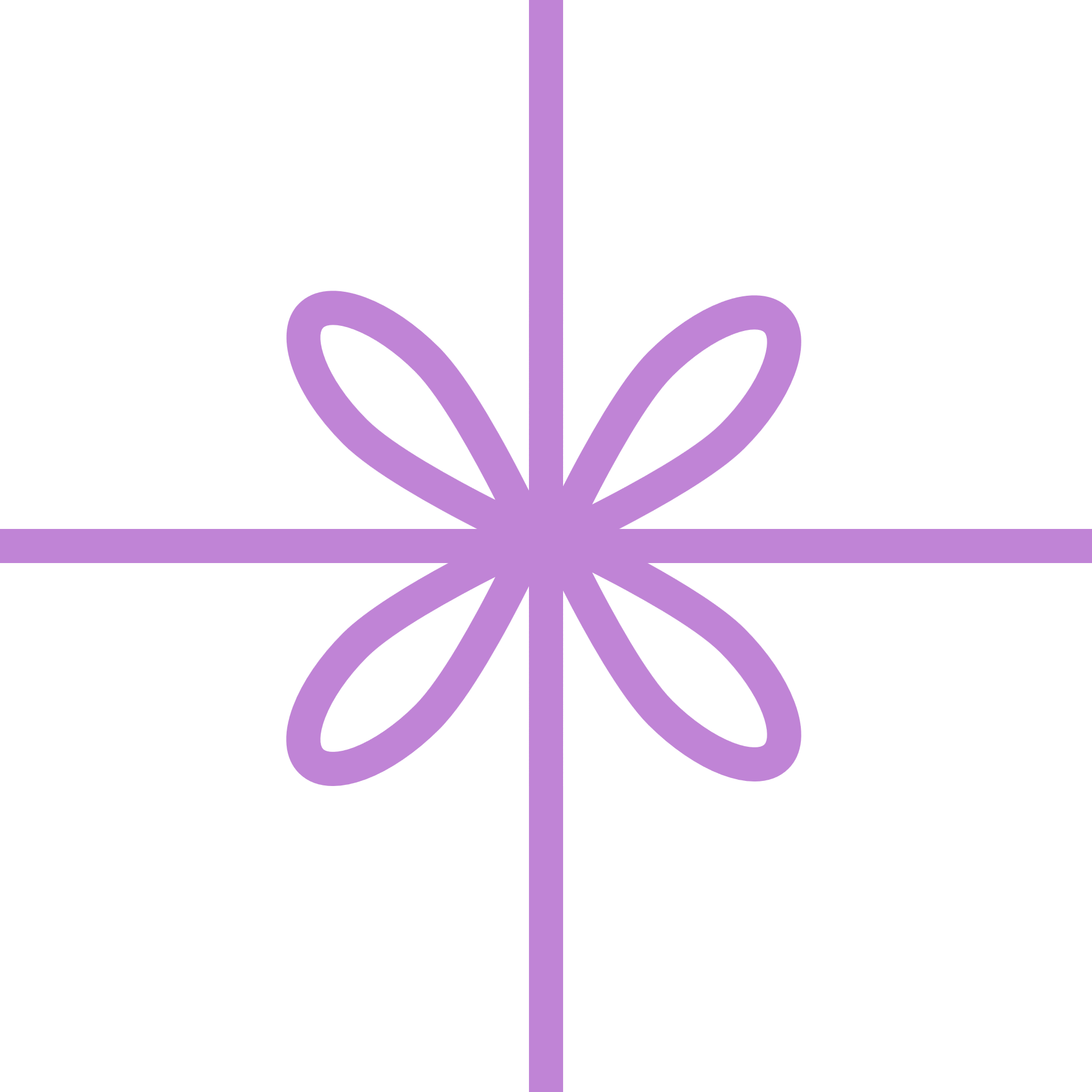 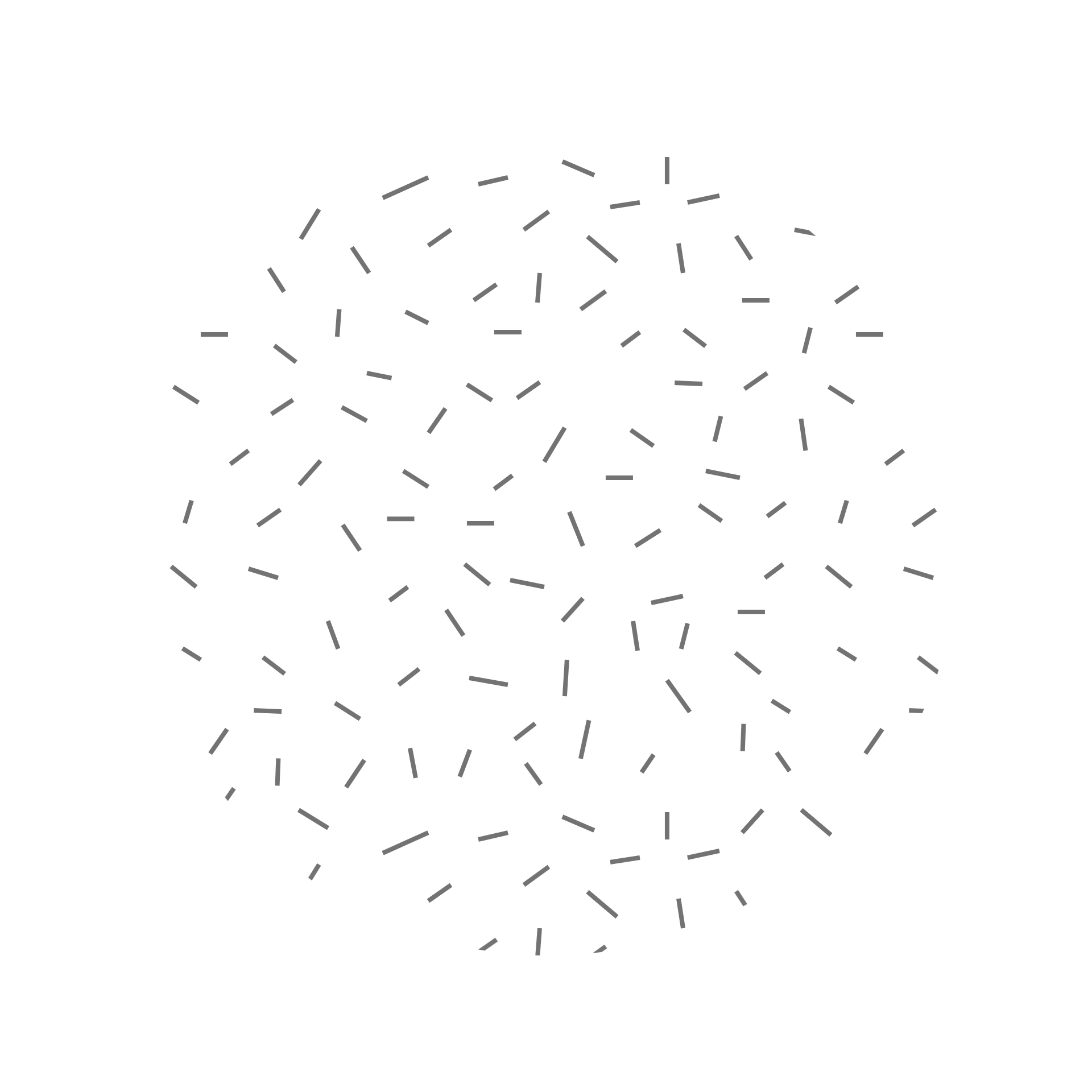 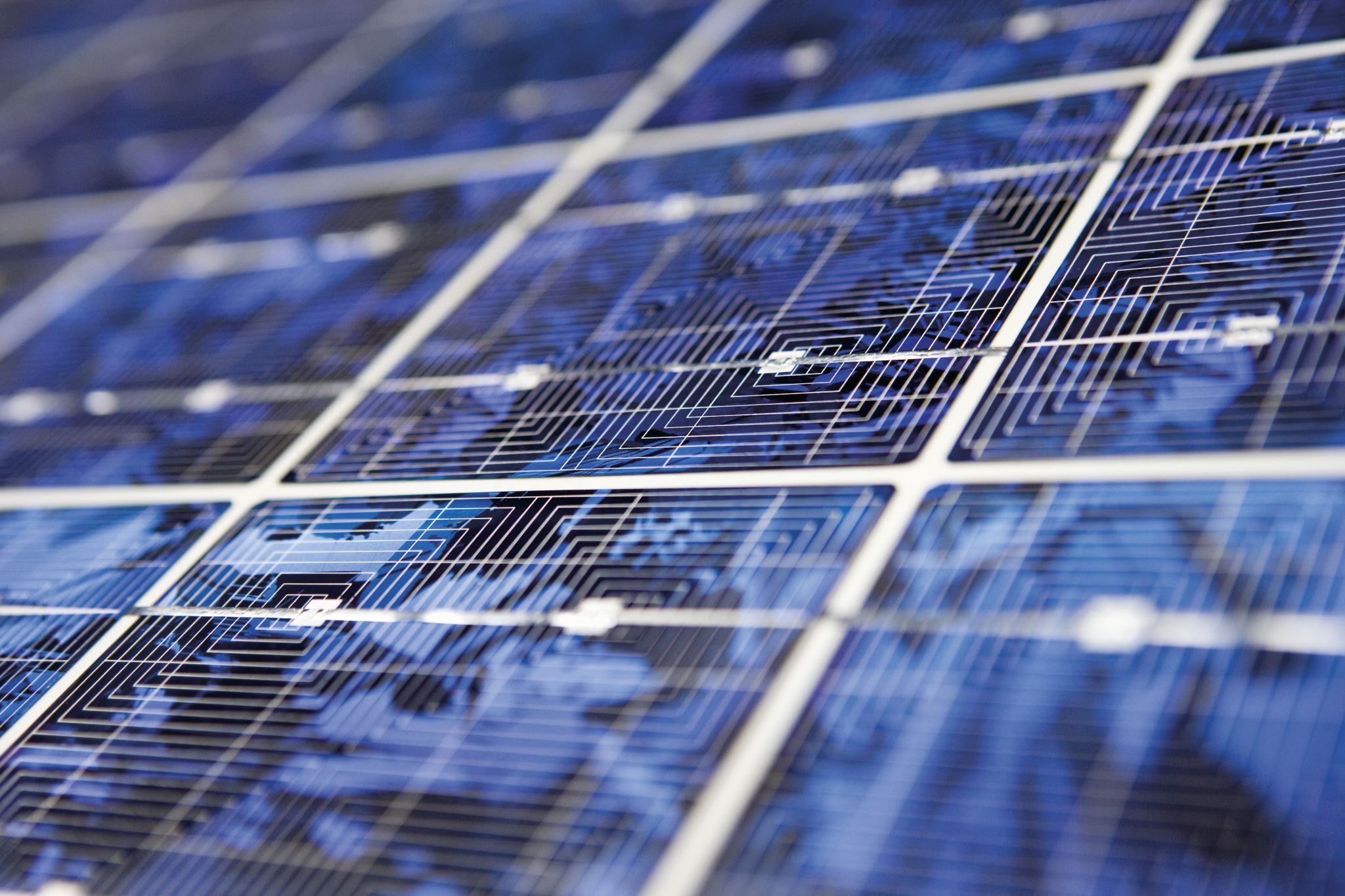 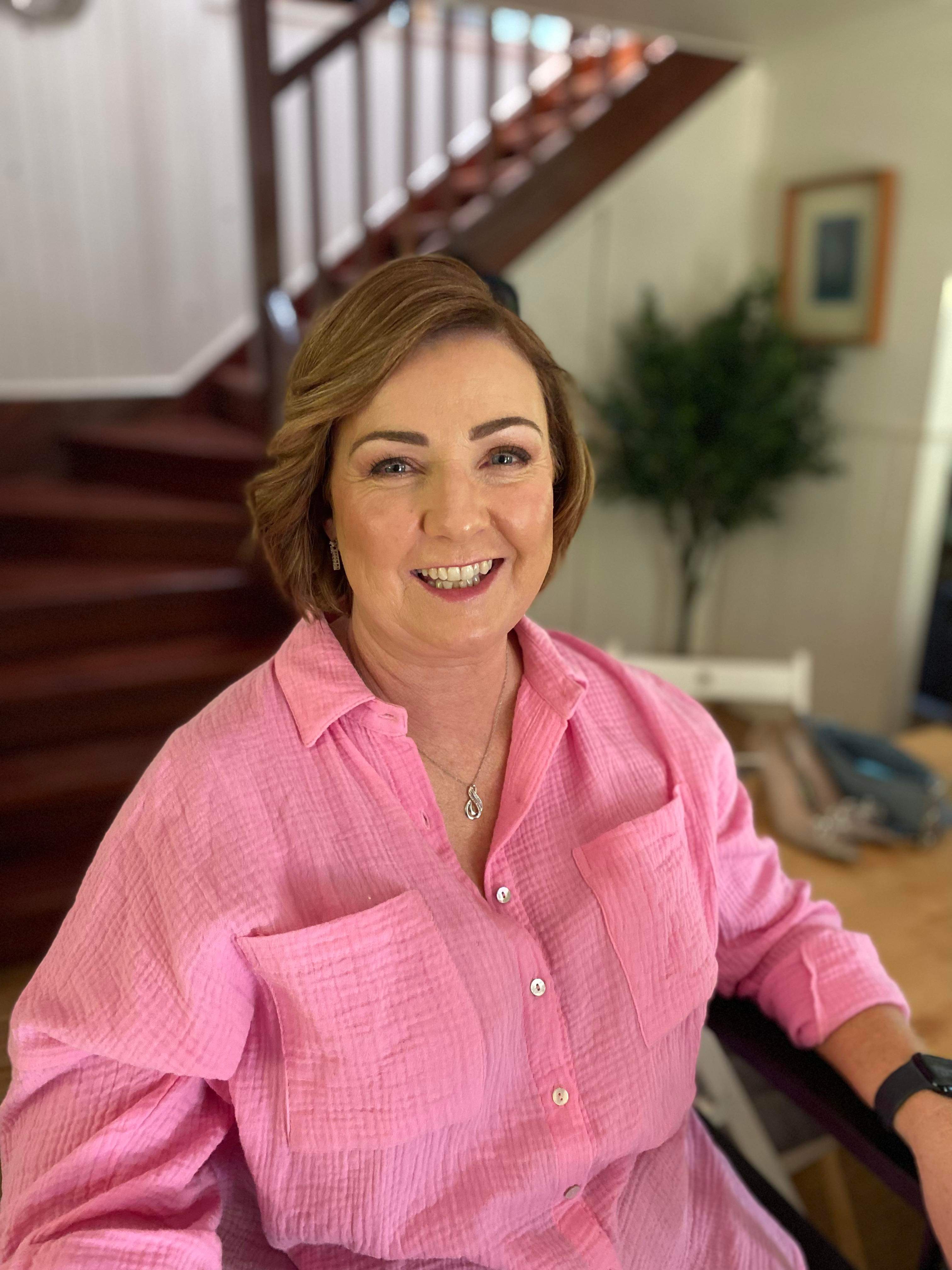 Meet Mrs North
All about your 
Assistant Principal
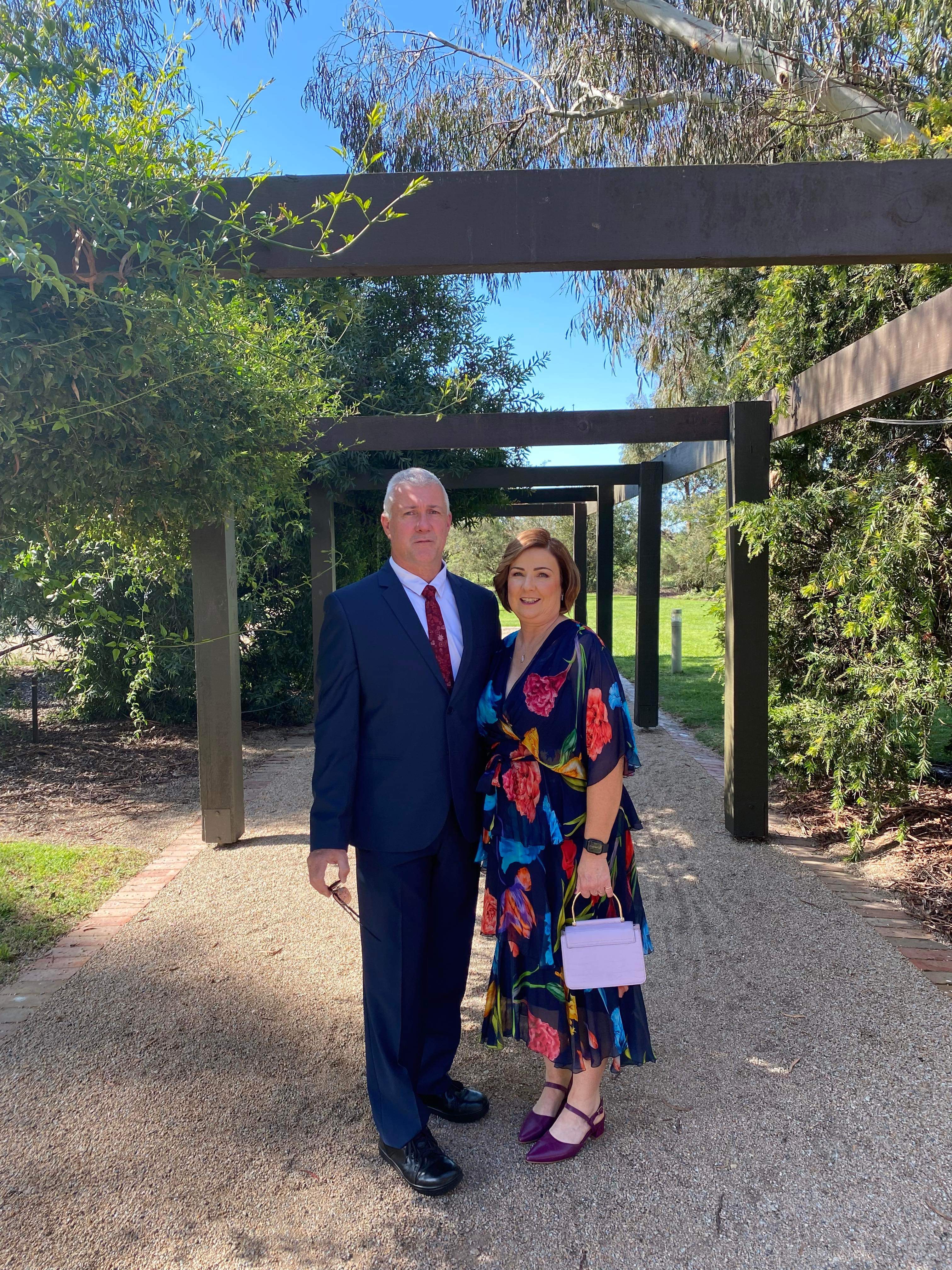 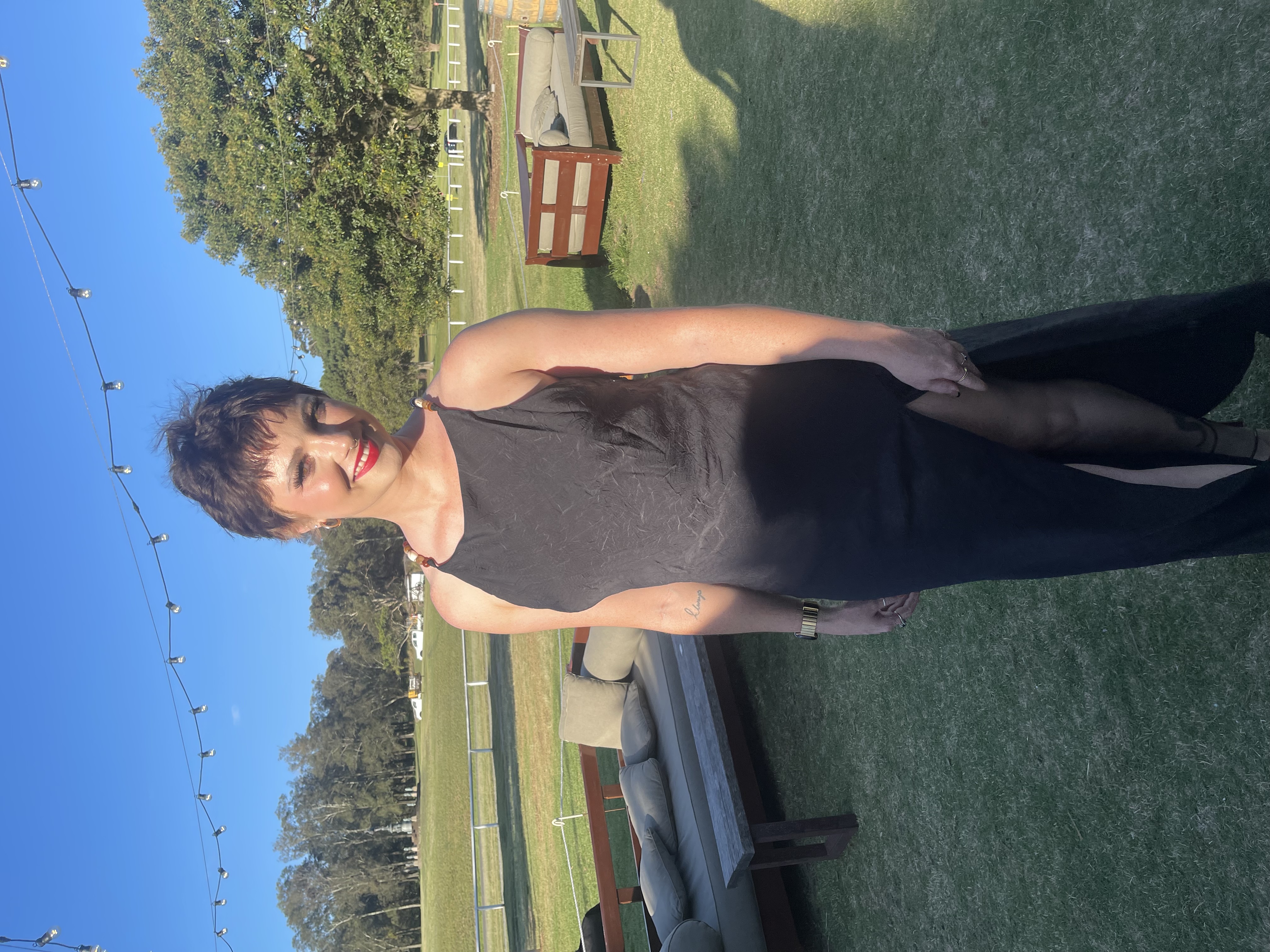 My Family
My husband and I have two children who are grown ups. Sarah is currently completing a law degree. Our son is 28 and most Windsor South families already know him, Mr. North; he is a teacher at Windsor South Public School. Matt is married to his beautiful wife Emma.
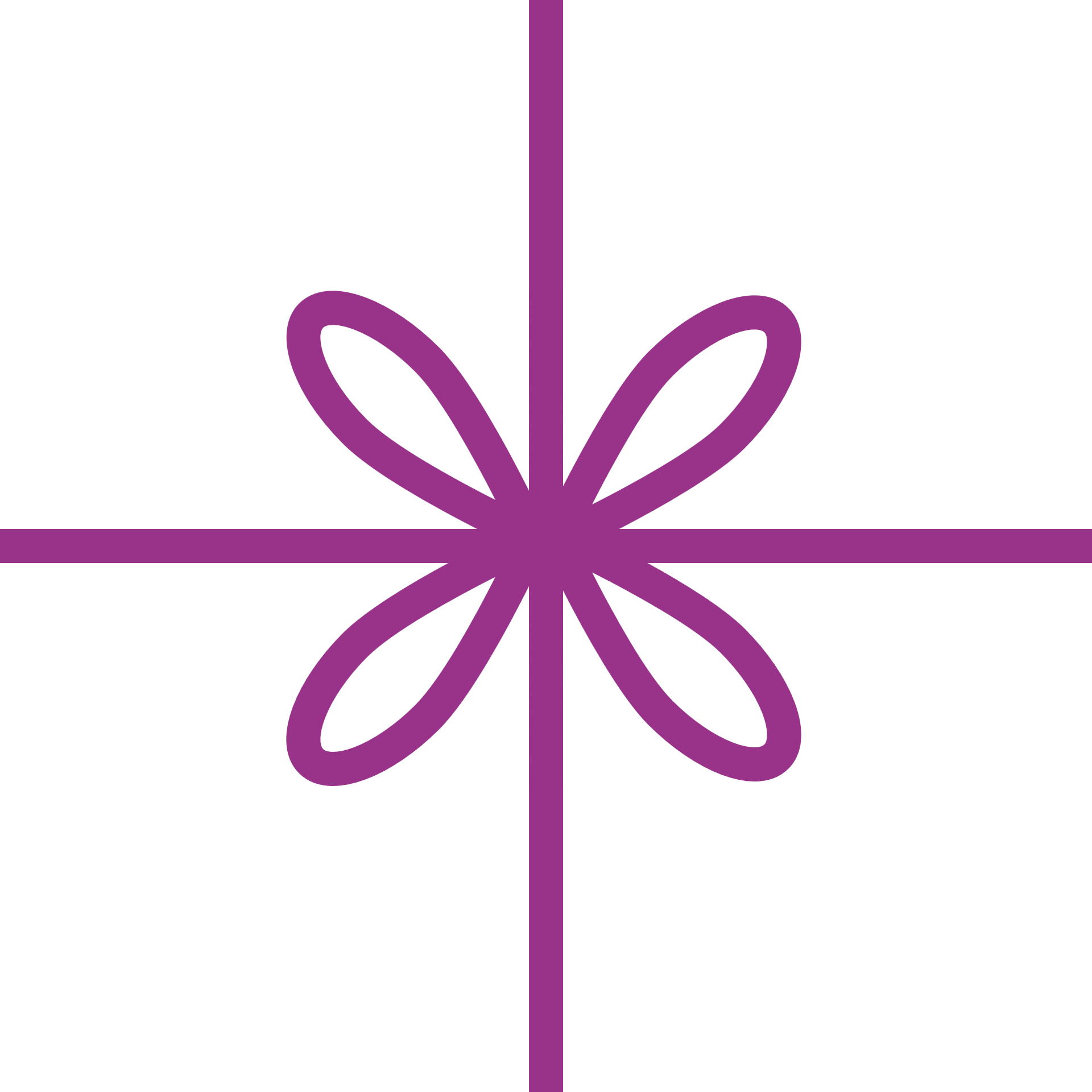 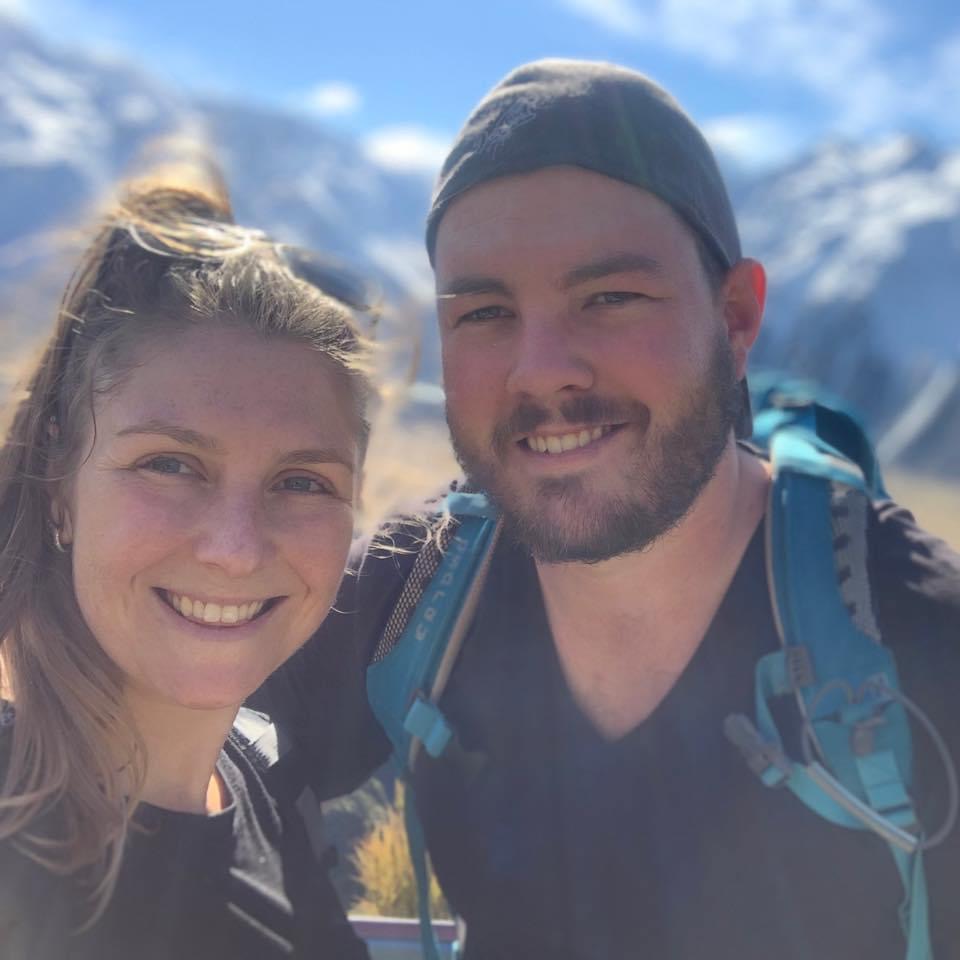 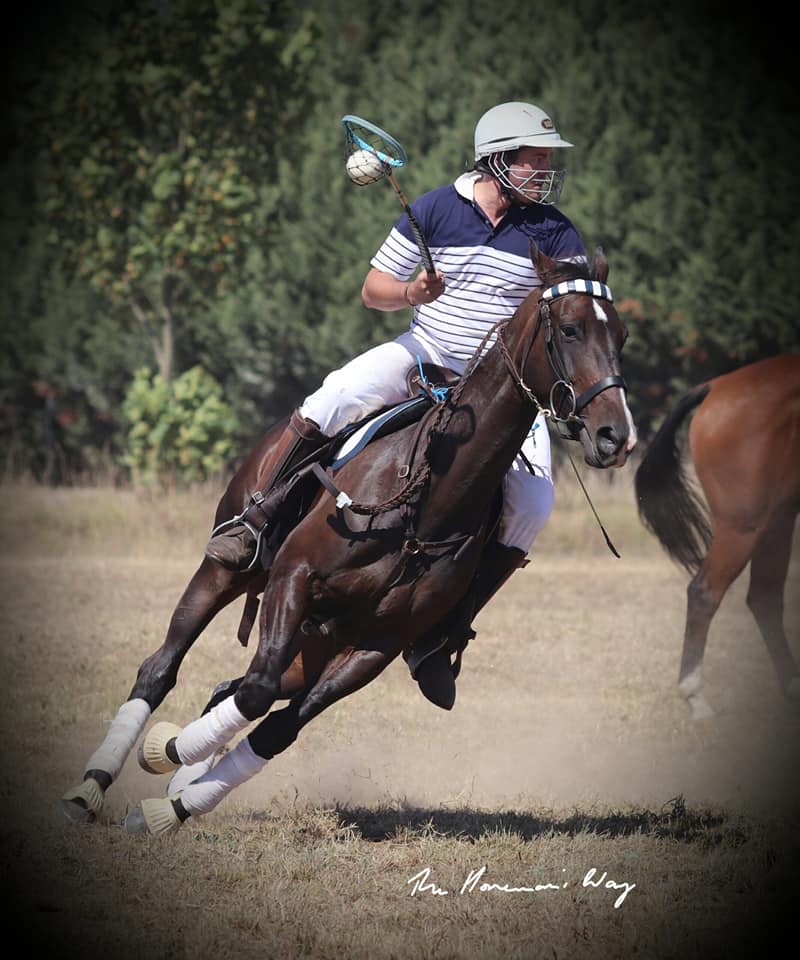 My Pets
Our family has 4 horses, a gorgeous dog and 2 cats. I have always had pets, and they are my best buddies; I love to chat and play with them when I get home from work. They are great listeners, and enjoy a scratch and a pat. My dog ‘Bear’ keeps me busy, and he is super protective of his Mum. He is 2 and loves to go for walks at the park. My cats are Siggy and Ginny, and they spend most their time sleeping or hissing at Bear.
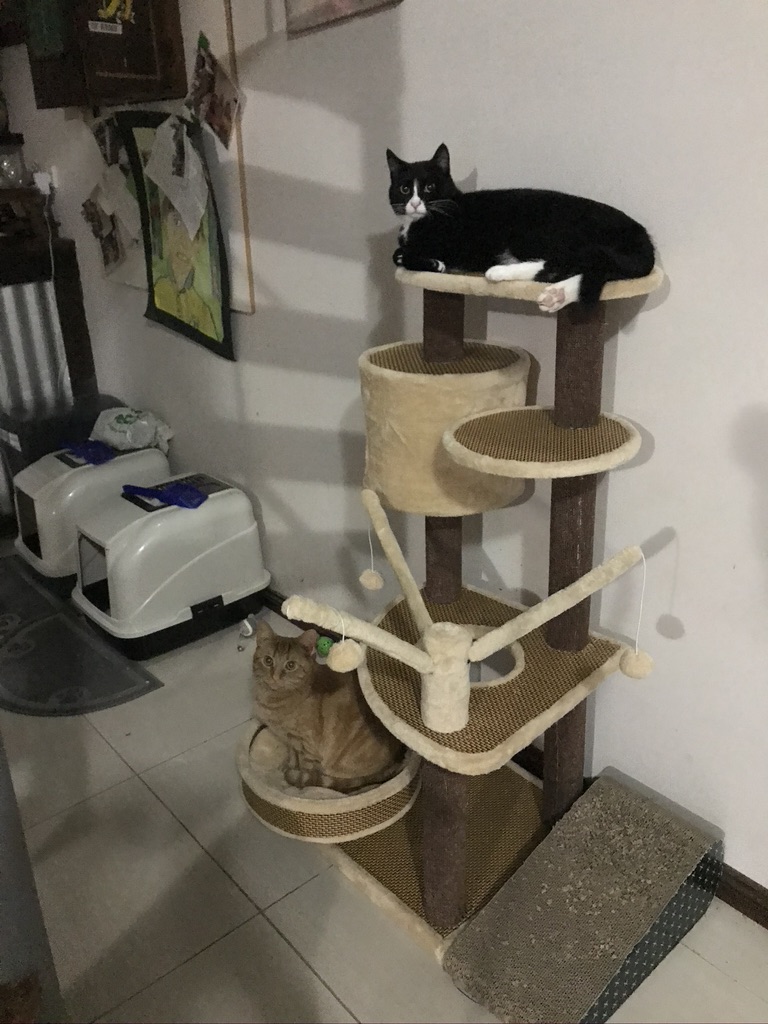 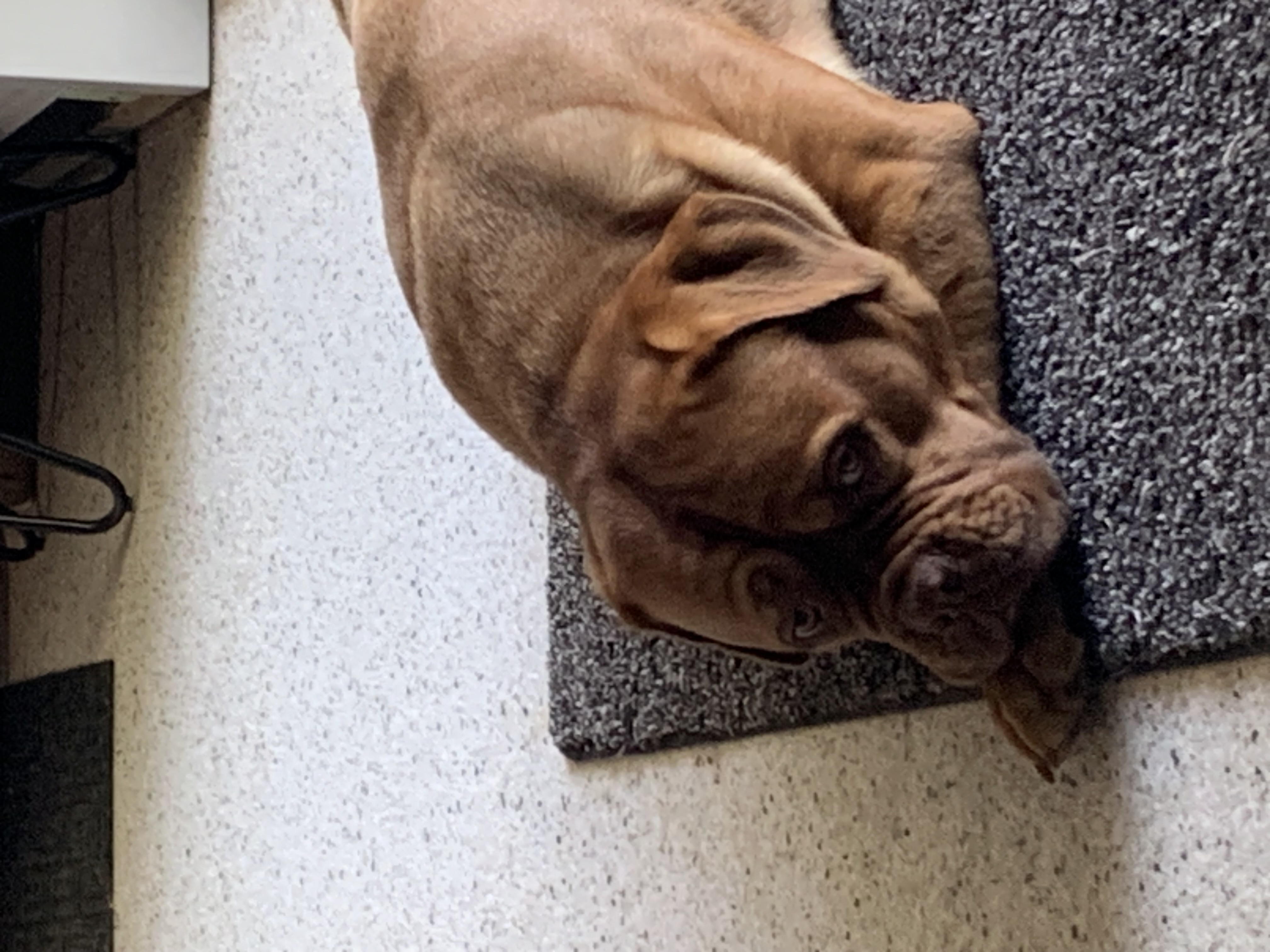 Hobbies and Interests
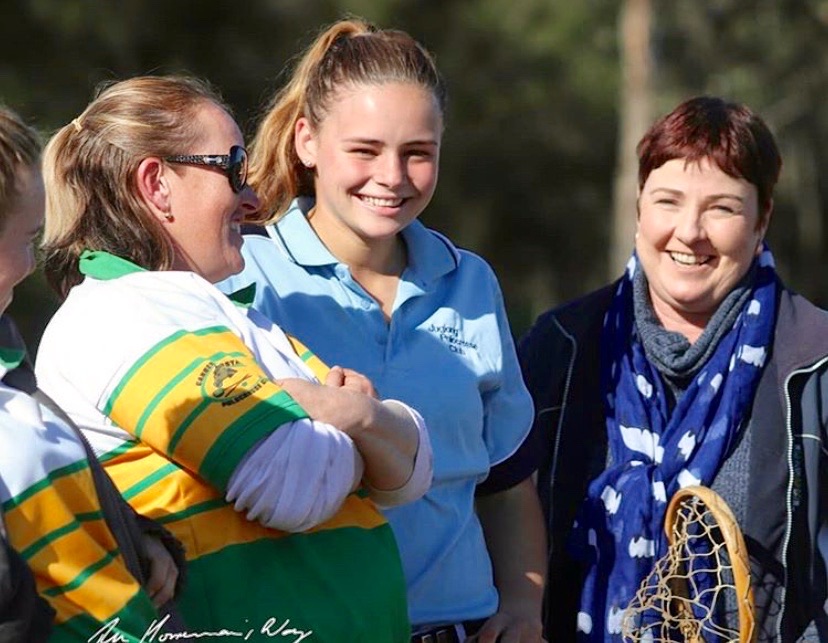 When I’m not at school, I spend time with my friends and family. Spending time with friends is very important to me. I love going to restaurants for delicious meals –yummy food is the best! I enjoy going to Polo Crosse to watch Matt and Emma play. I love watching Australia play cricket. Travelling is something both my husband and I love. I enjoy walking Bear at the park.
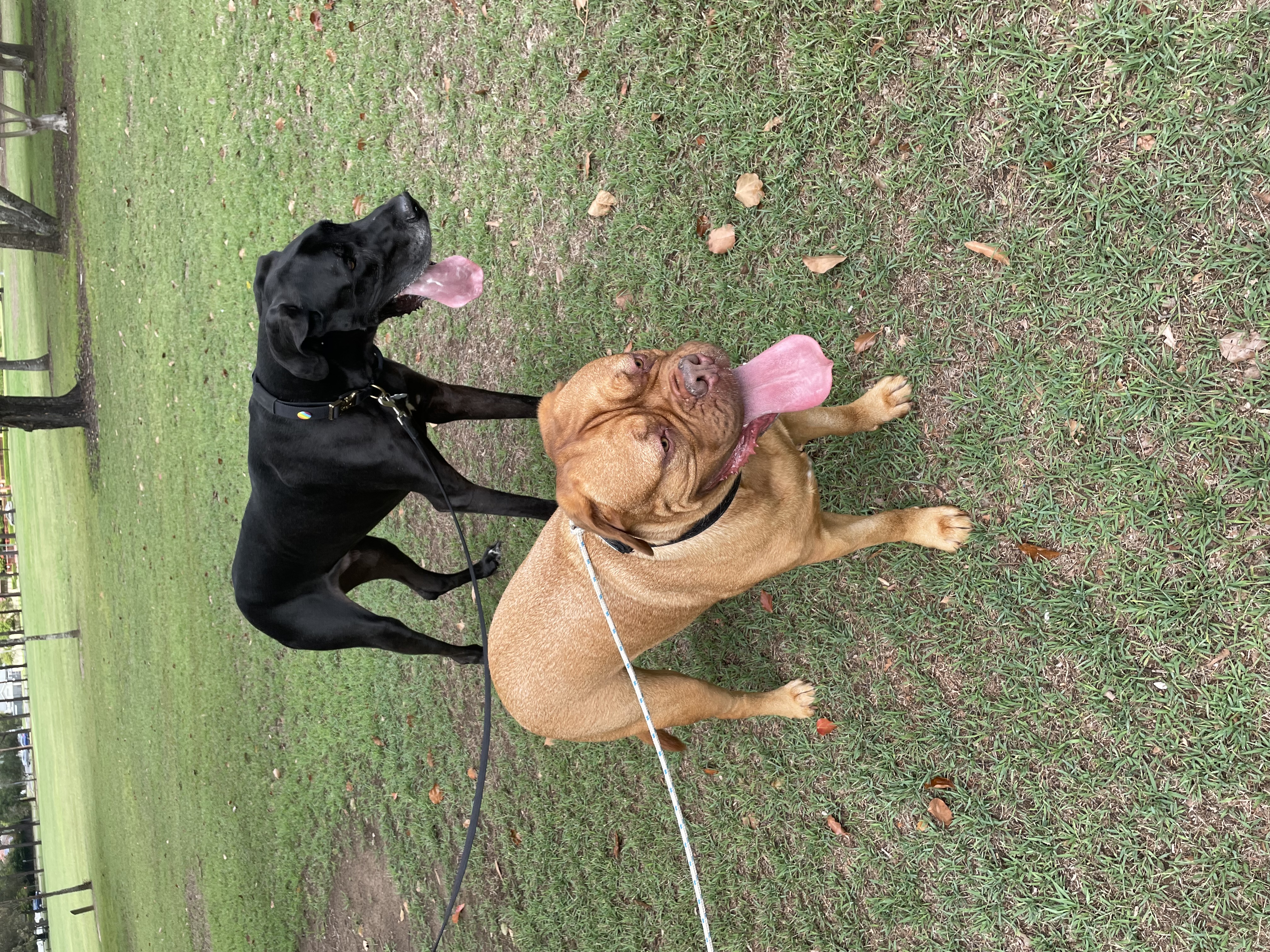 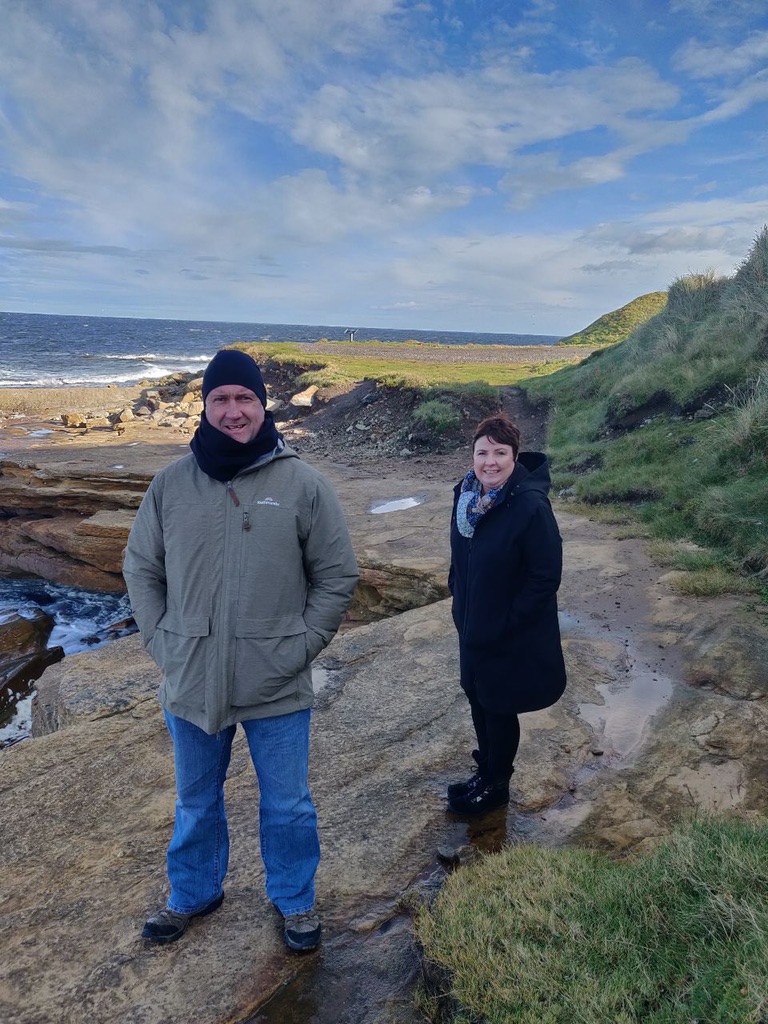 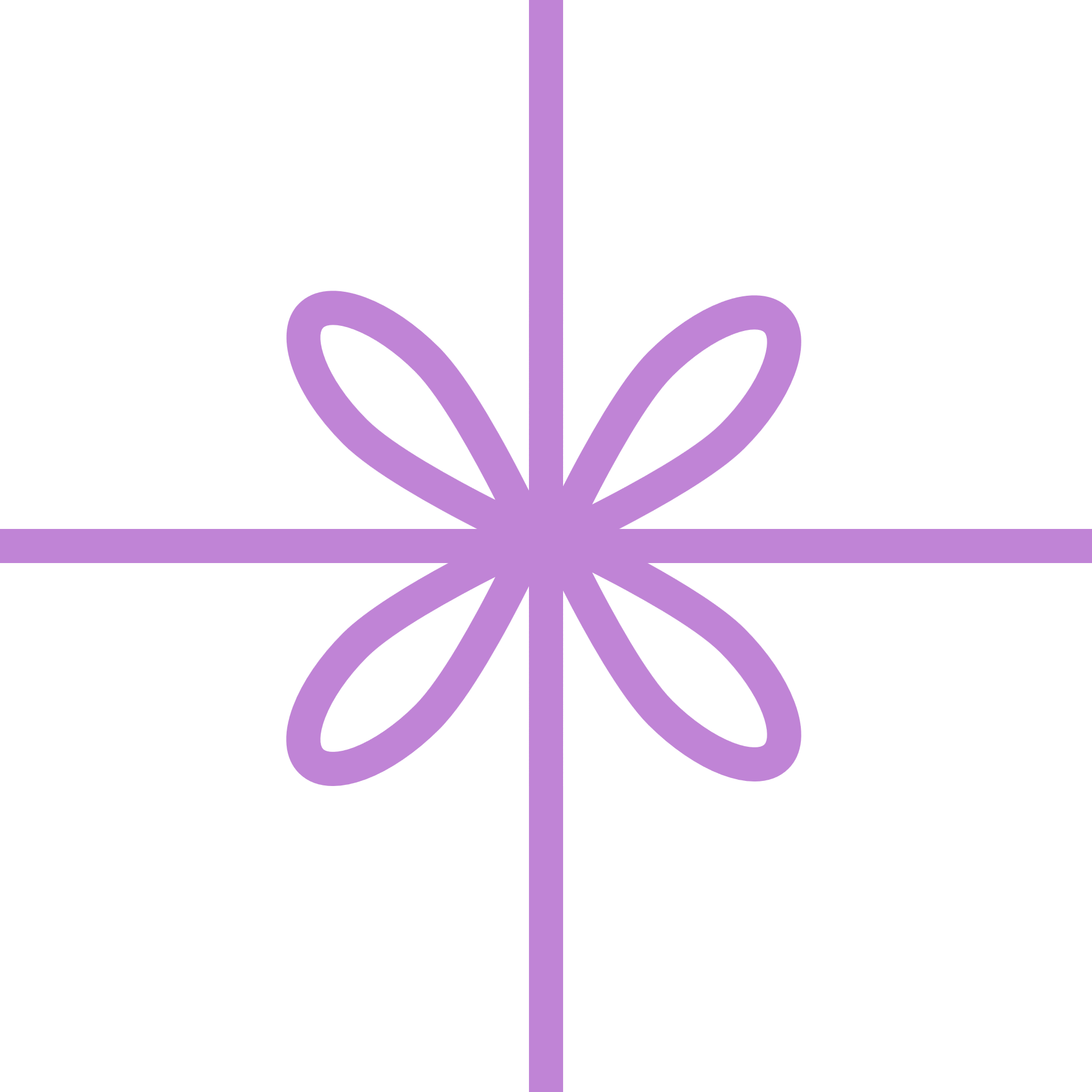 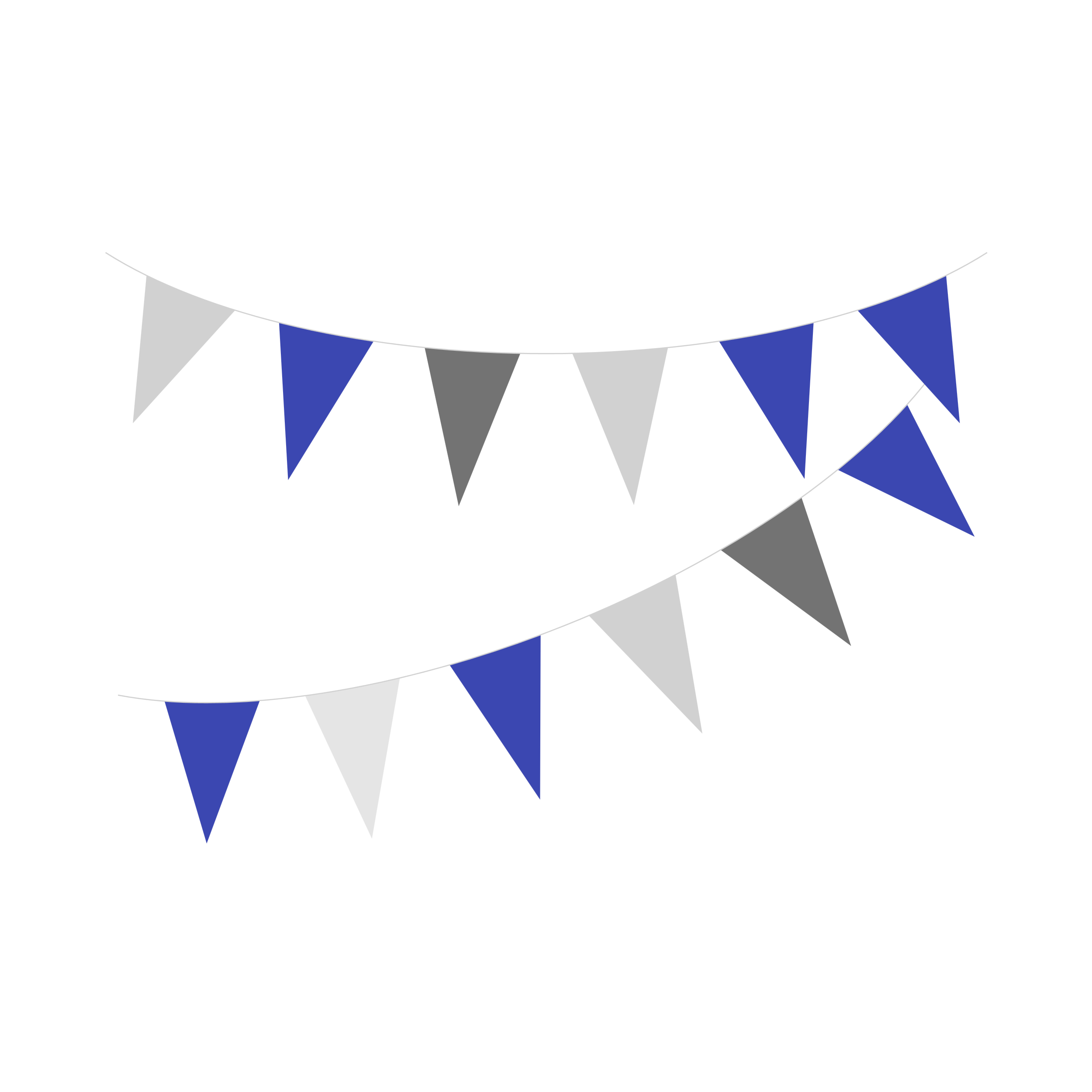 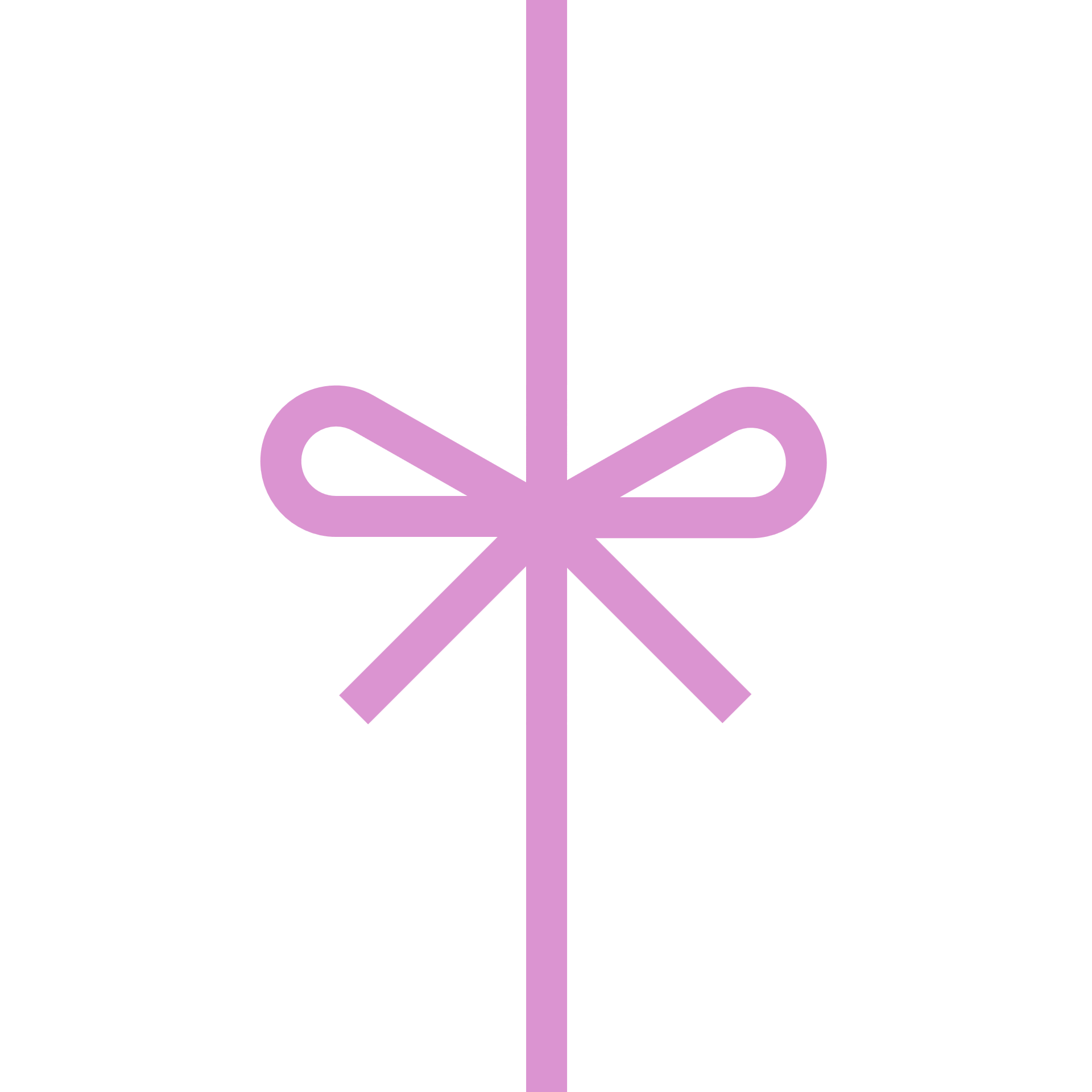 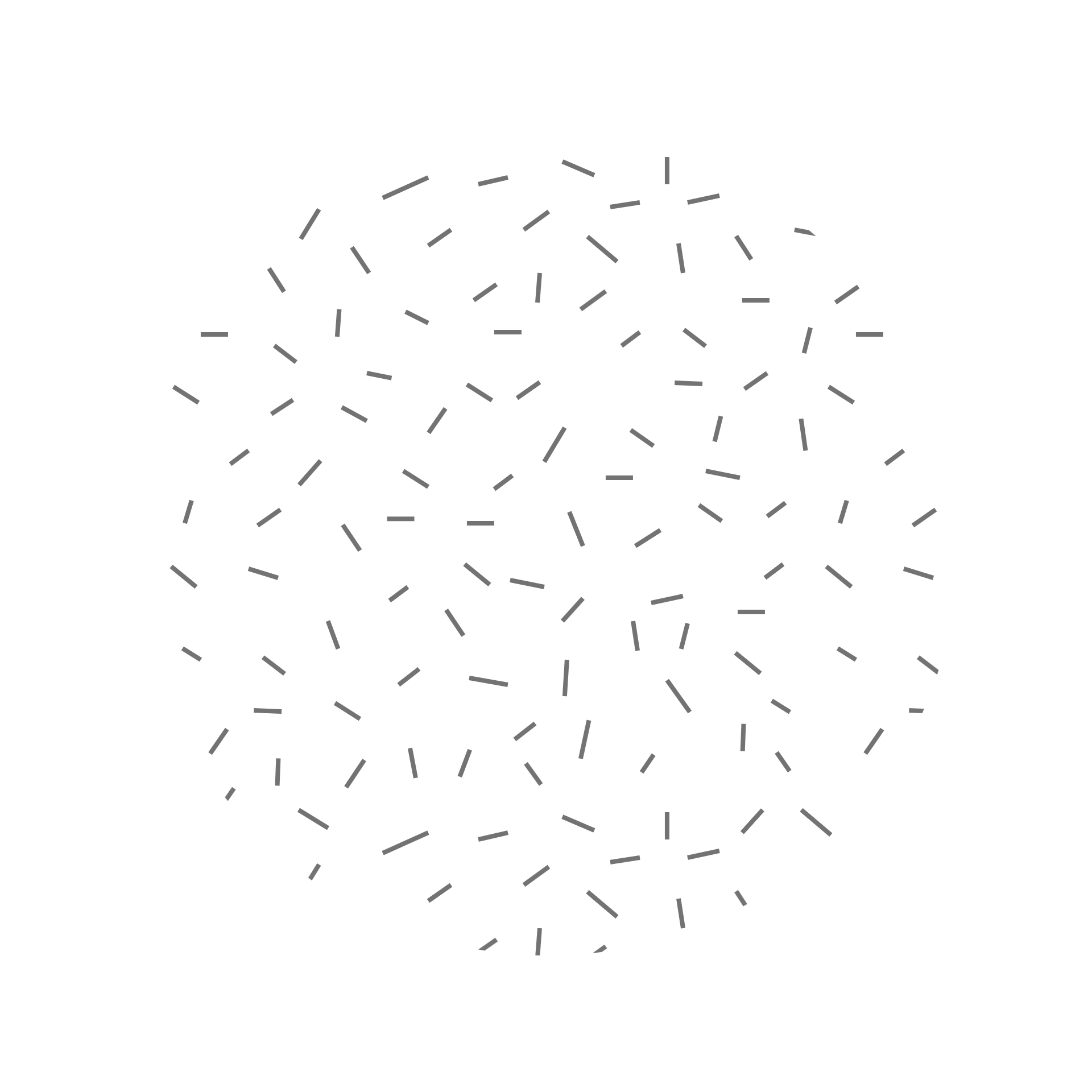 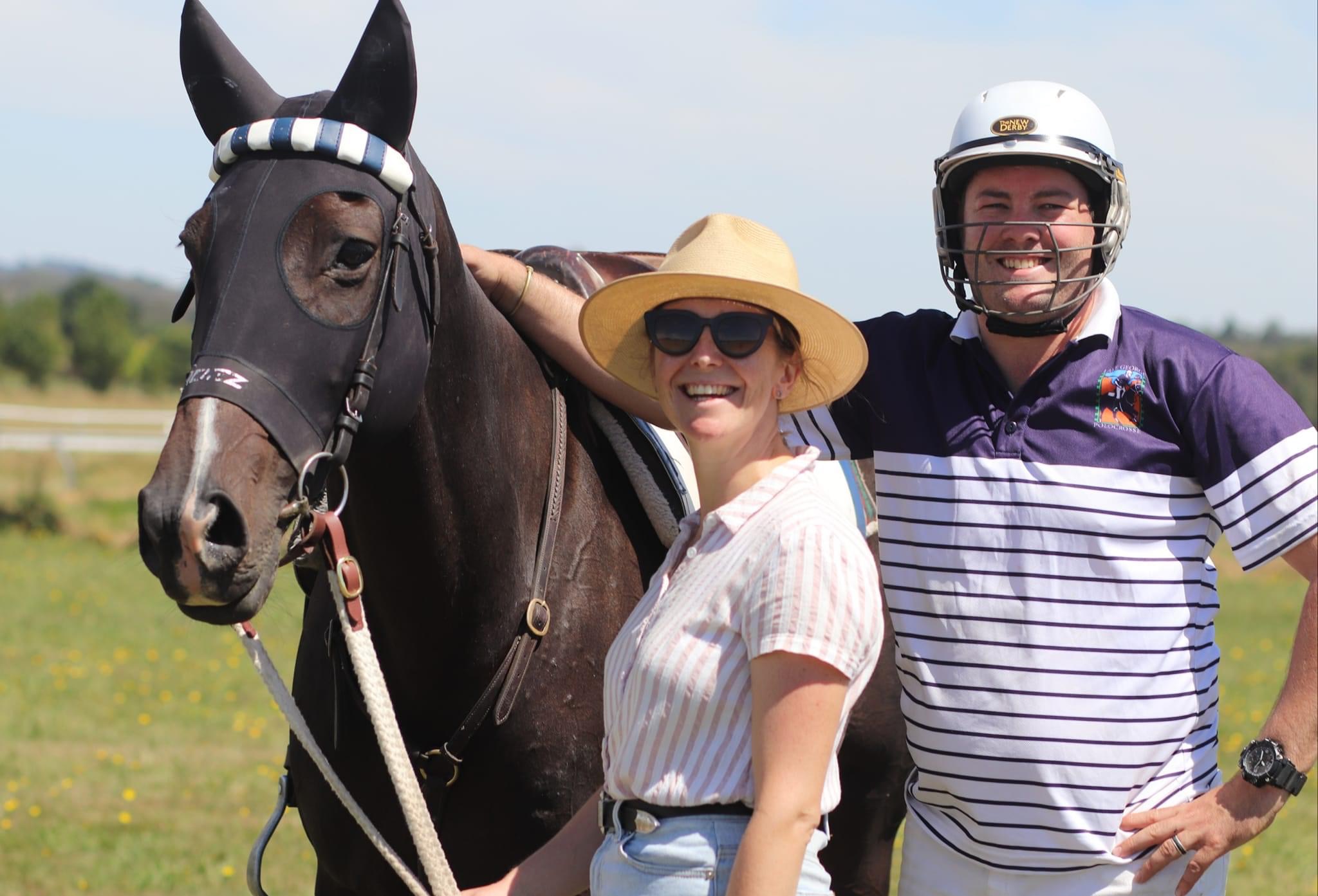 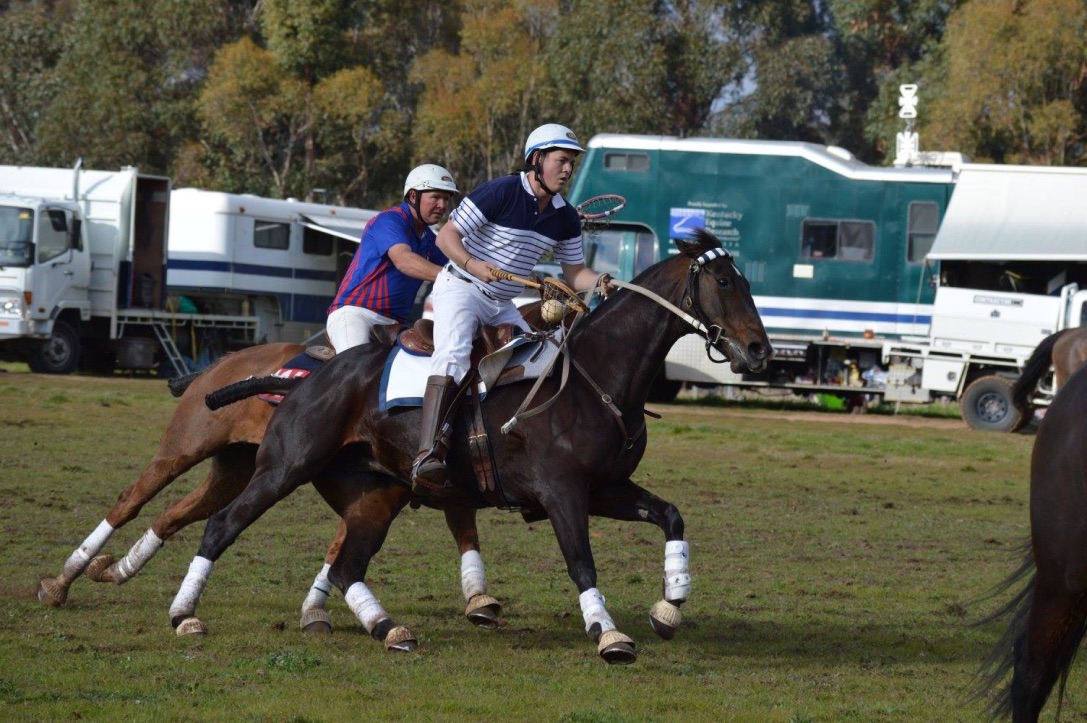 My Favourite Things
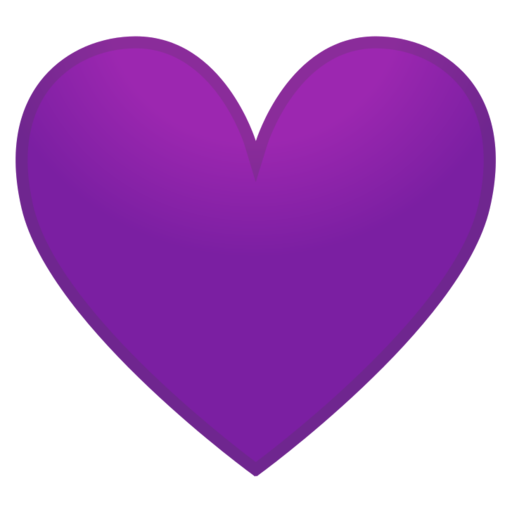 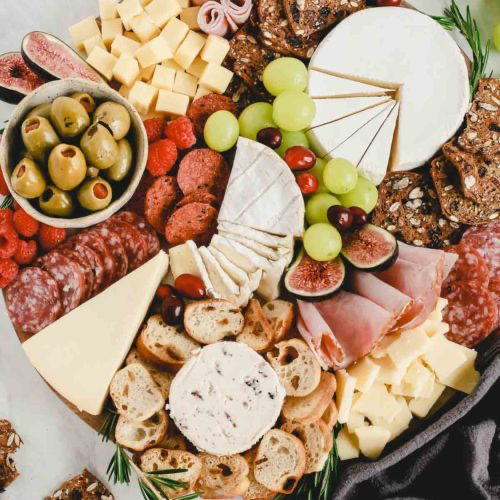 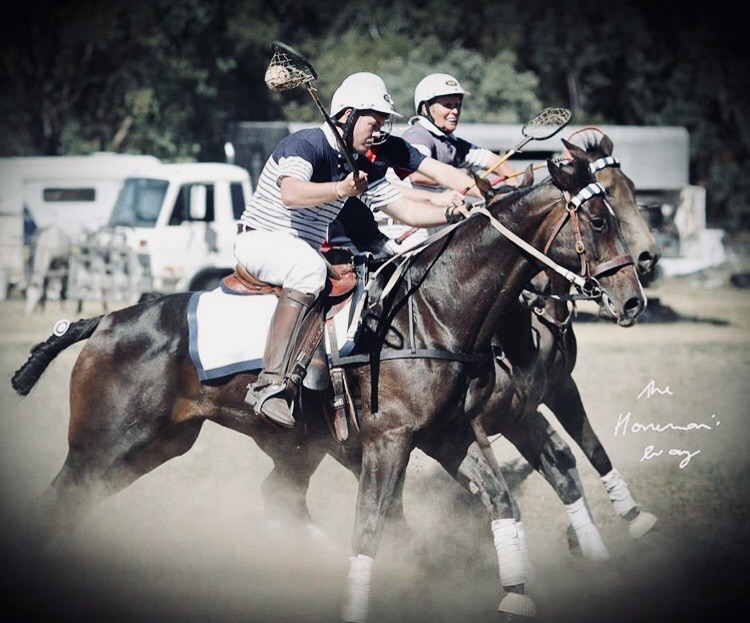 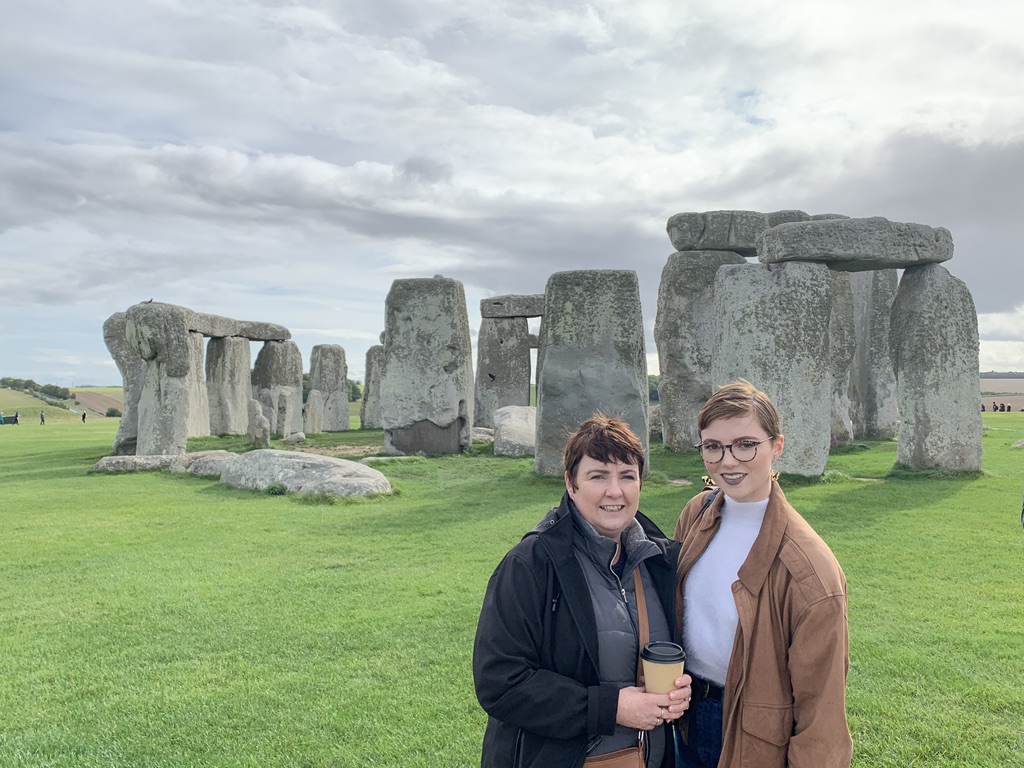 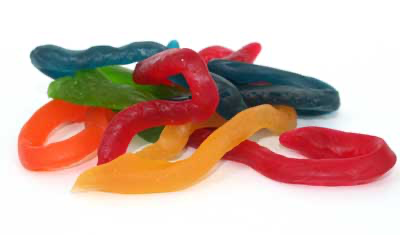 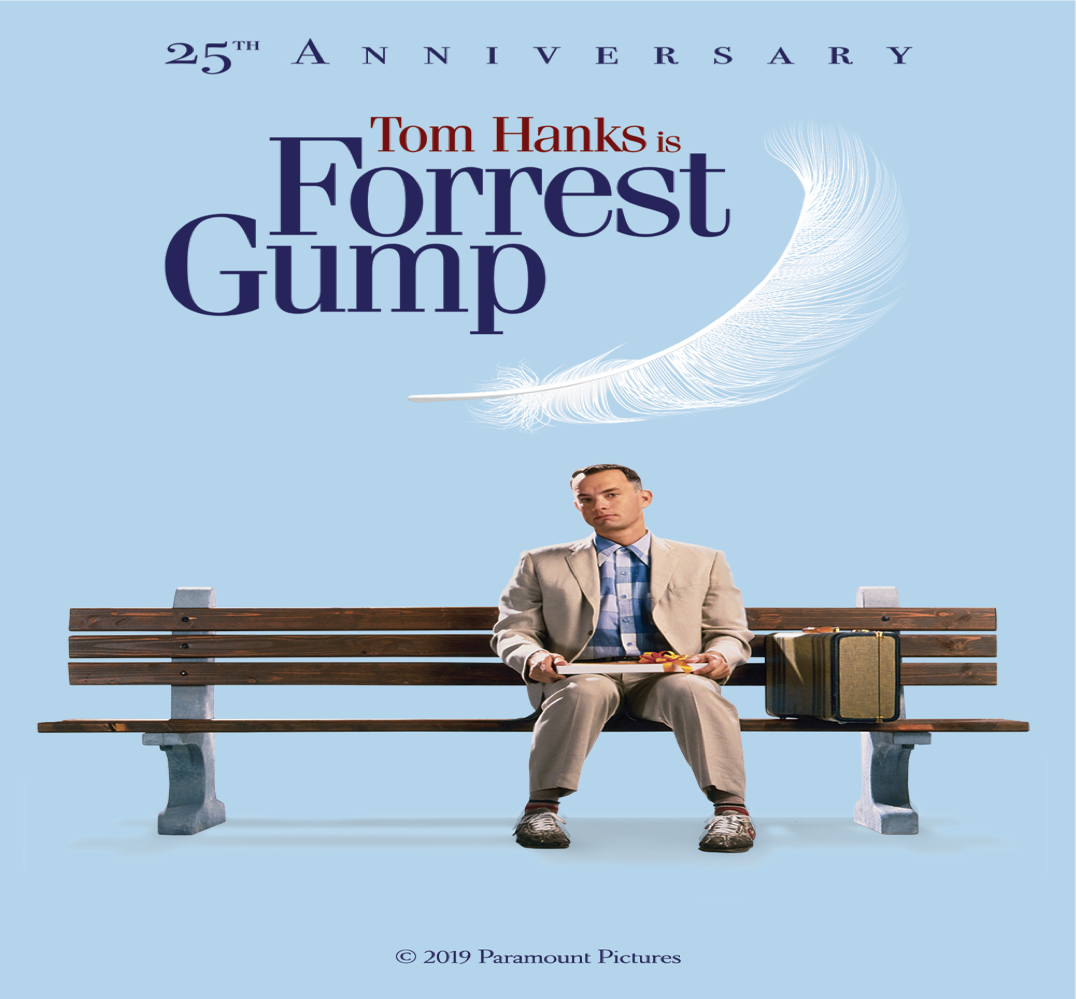 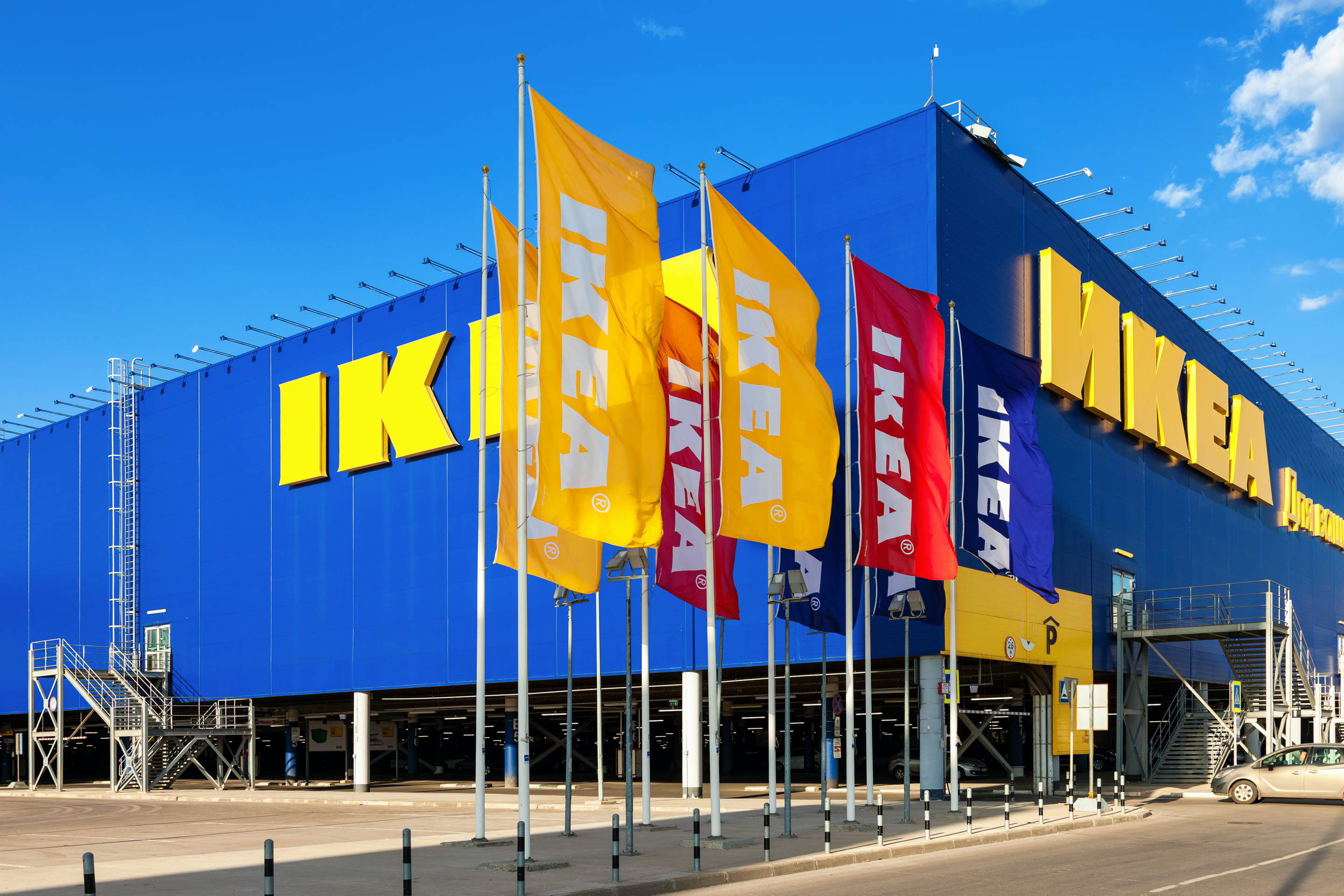 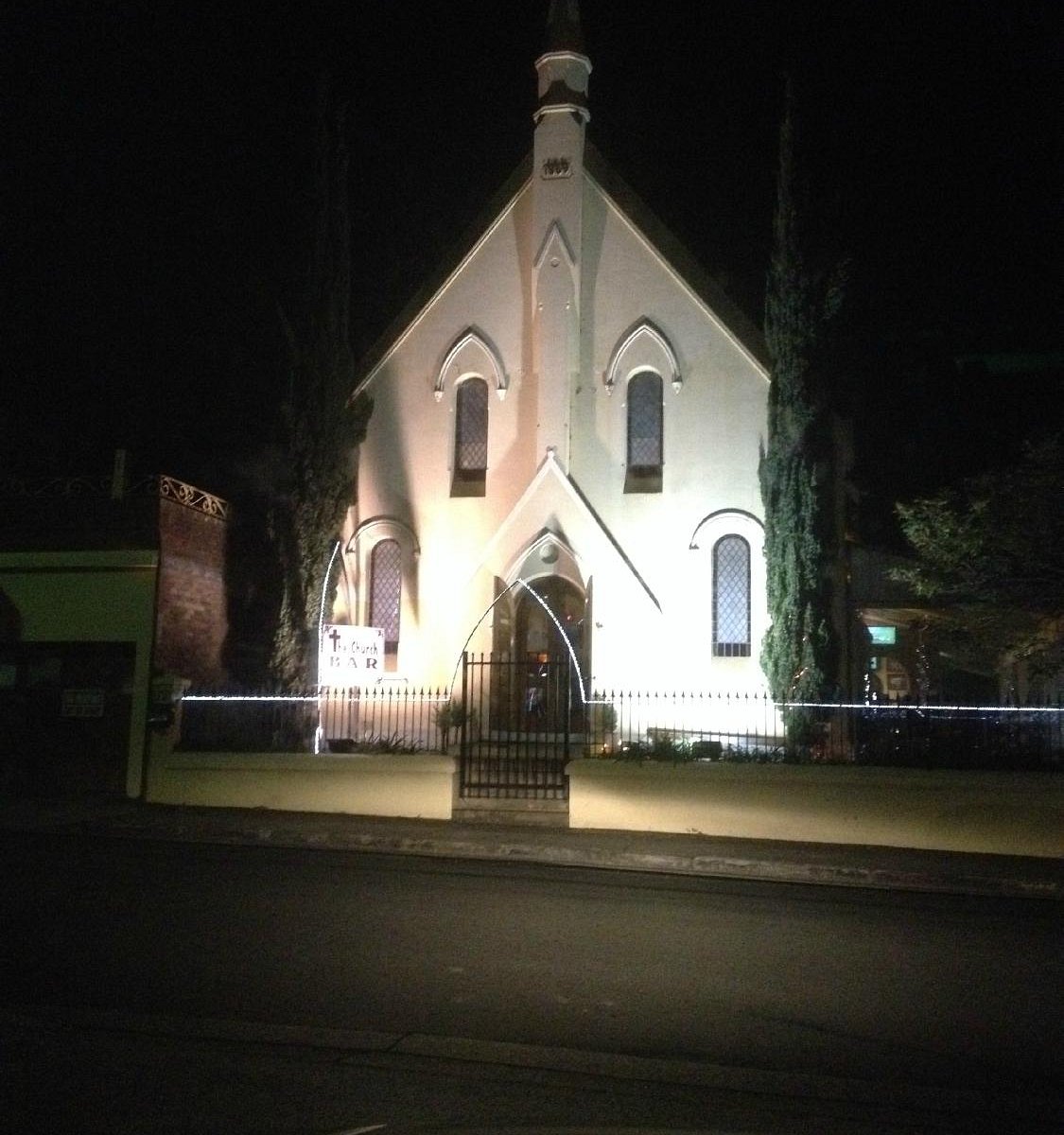 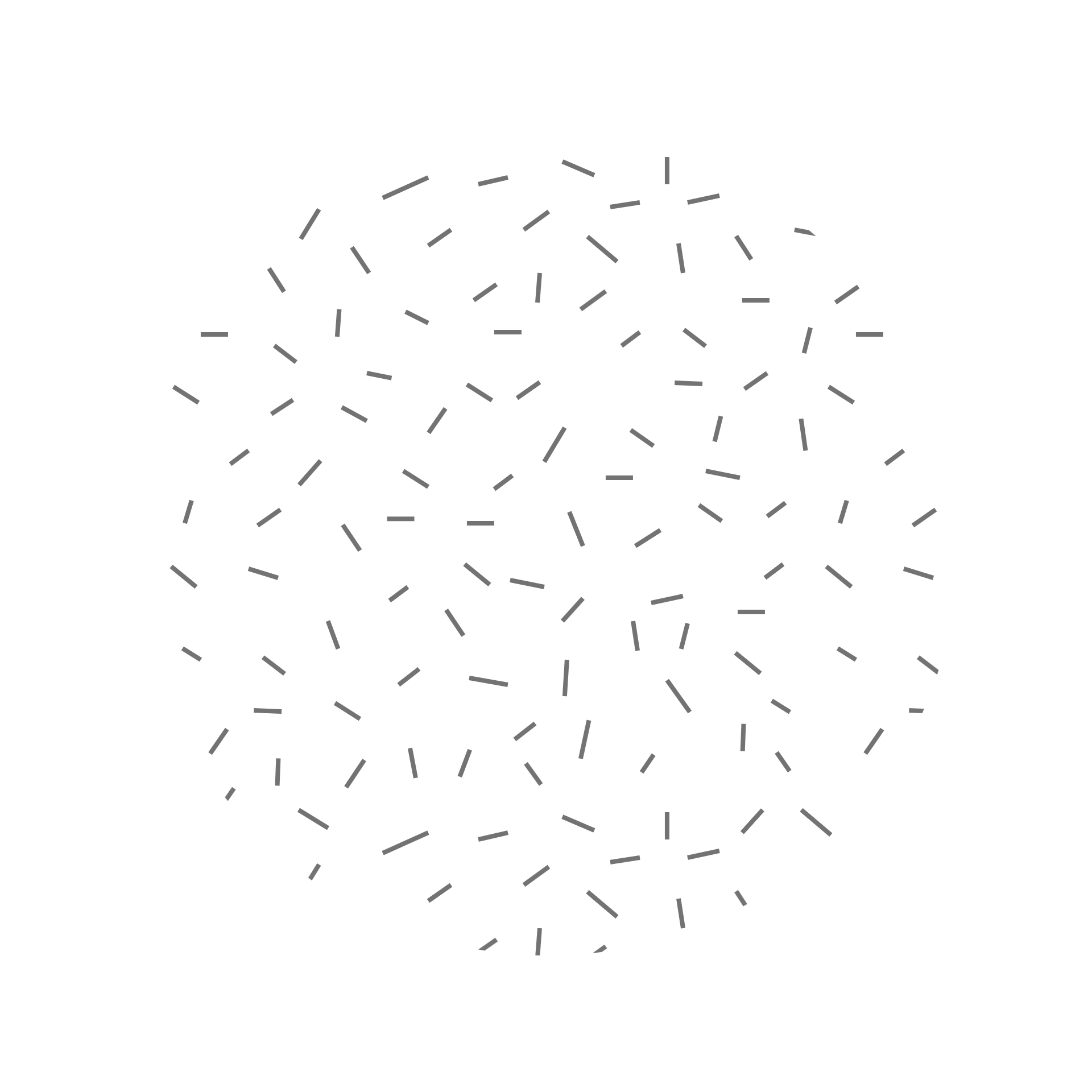 Fun facts about Me!
I love horse riding, and we have a new horse which I am looking forward to riding
I can not ride a motorbike 
I am terrified of flying in planes and of snakes
I do enjoy a sleep in on the holidays,  and I love to read a good  book with a coffee
I like gardening, especially growing my own vegetables
I love dressing up for special days at school 
I can drive a truck and tow a gooseneck trailer
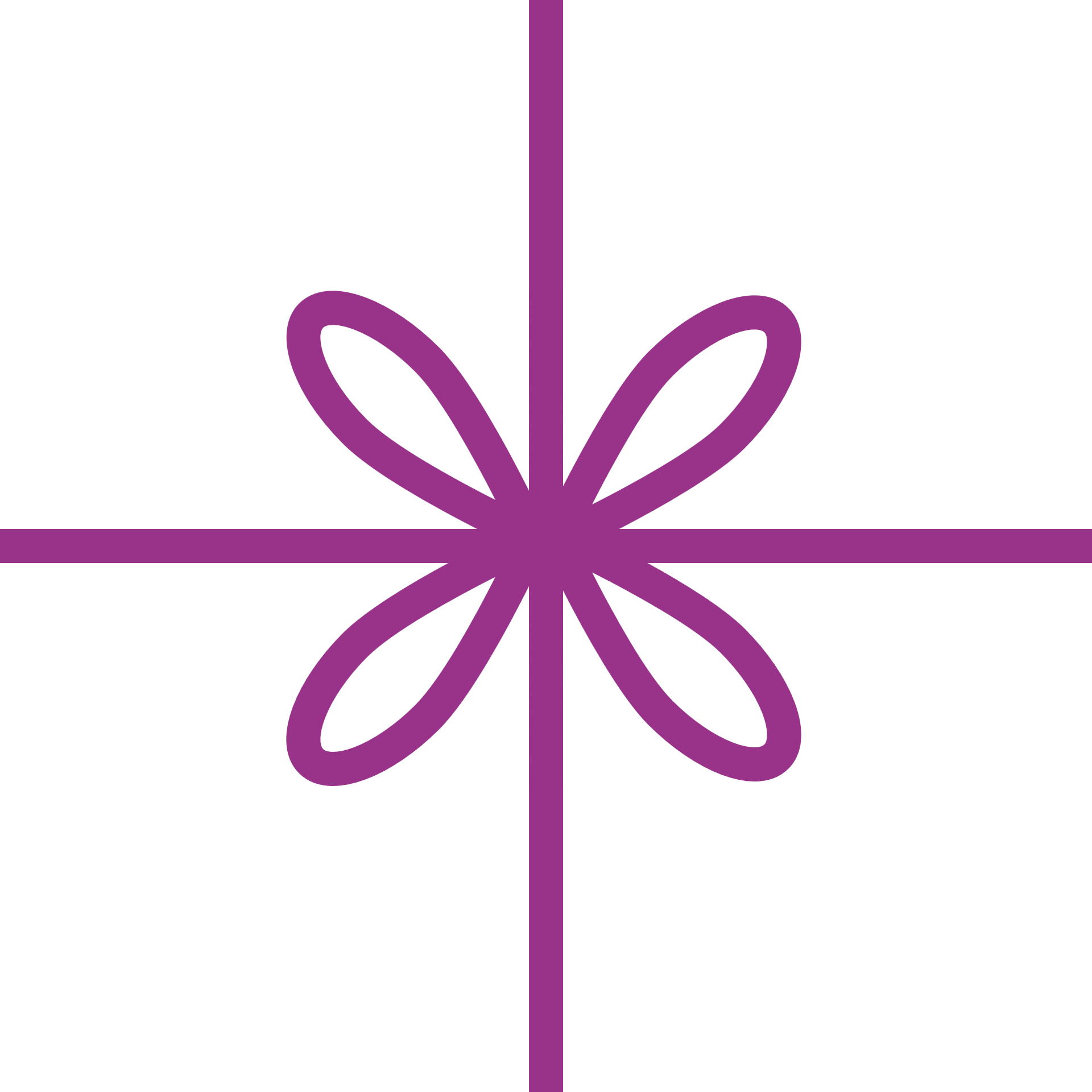 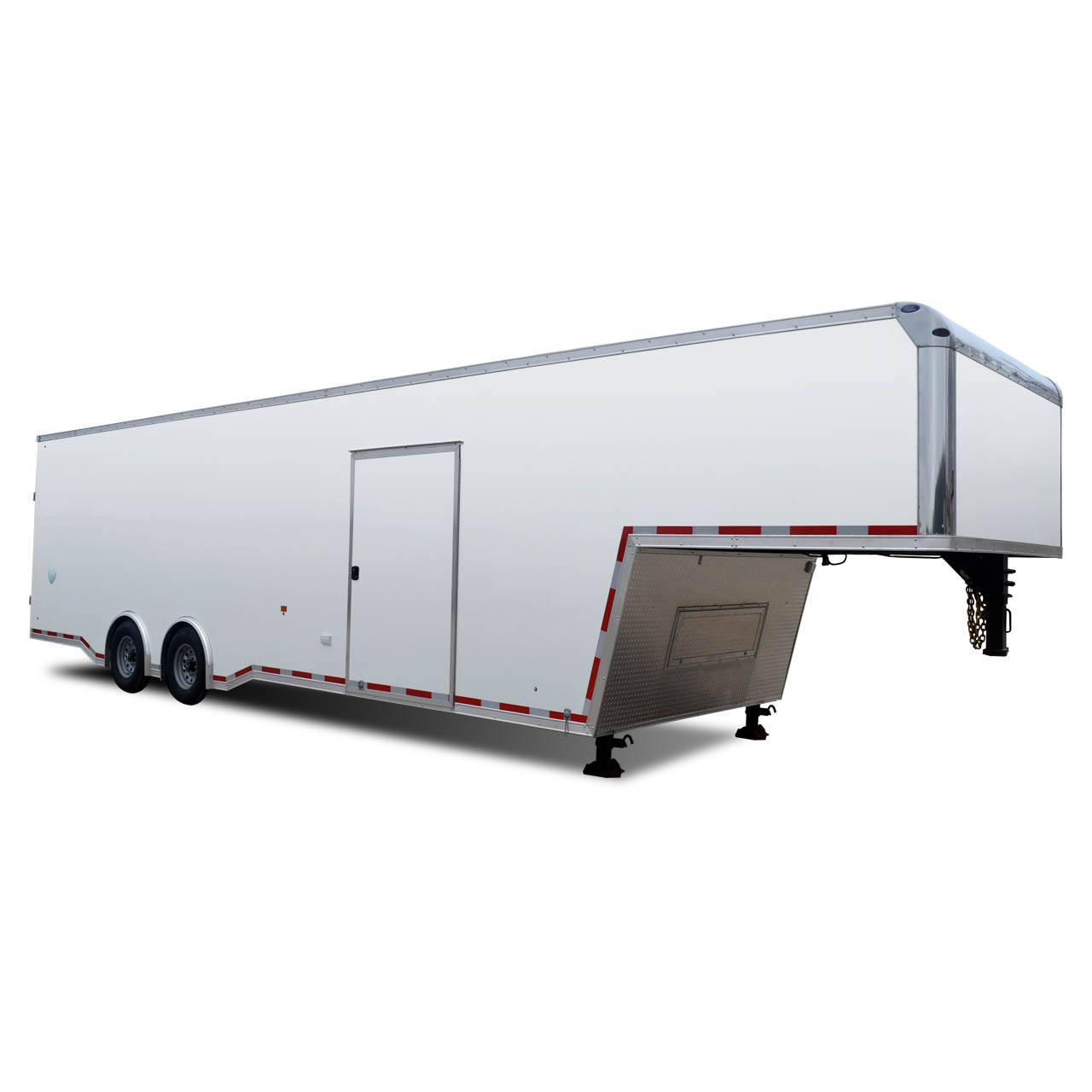 2024 is going to be an incredible year!
I am so excited to be an Assistant Principal at Windsor South Public School. I cannot wait to be back at school with my new class ready for a year of fun , learning and adventure. I love getting to know my new students, their families, and to share my passion for learning with them.
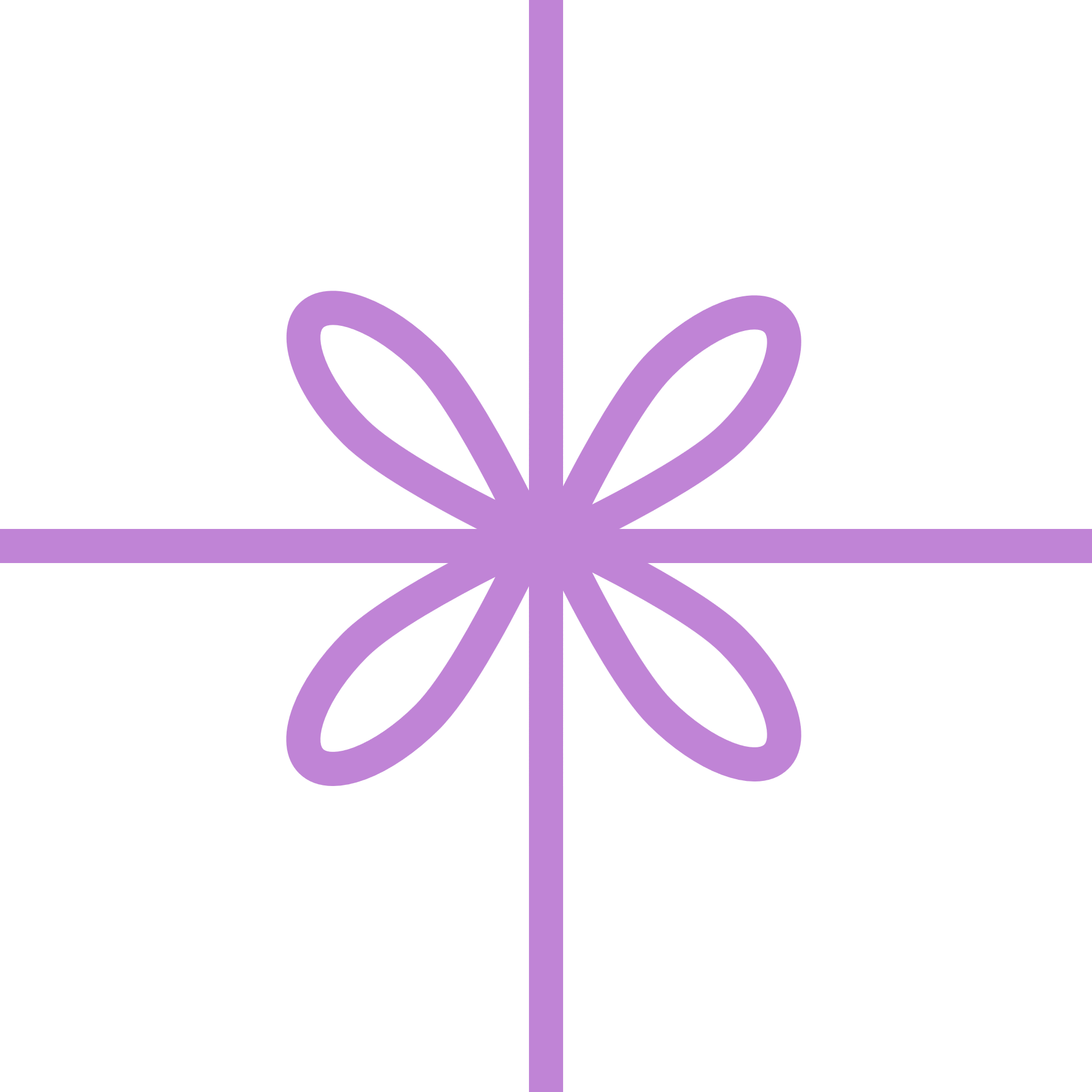 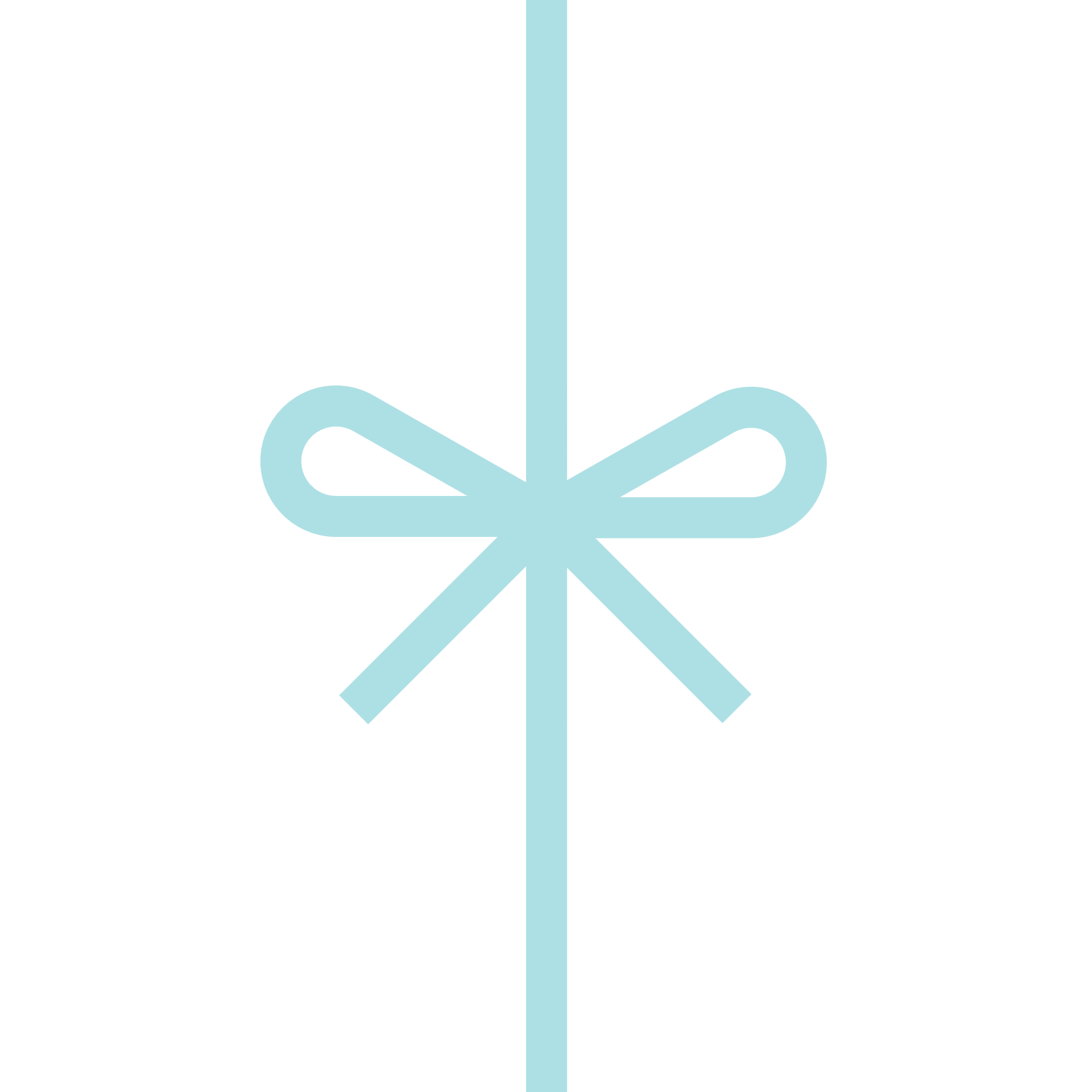 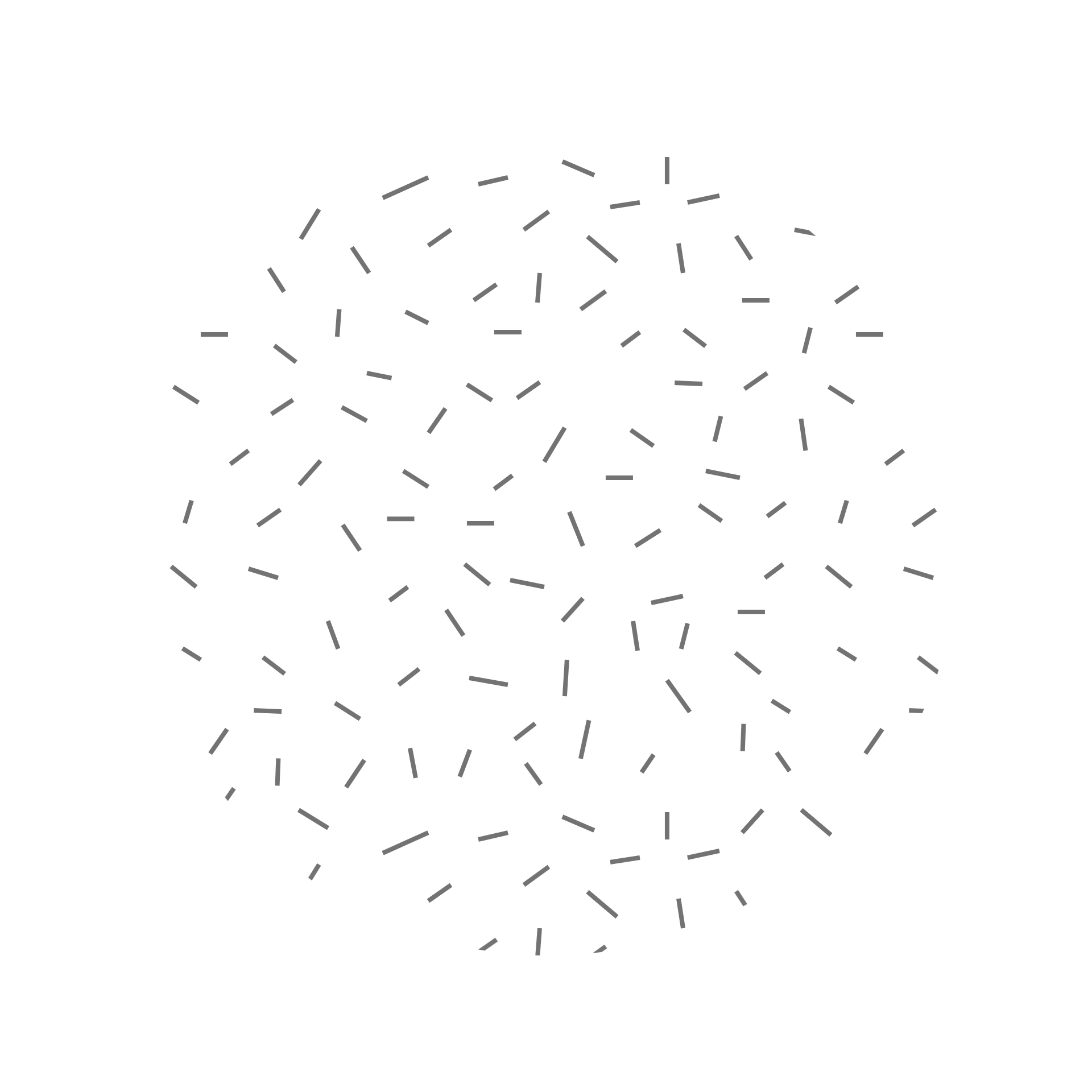 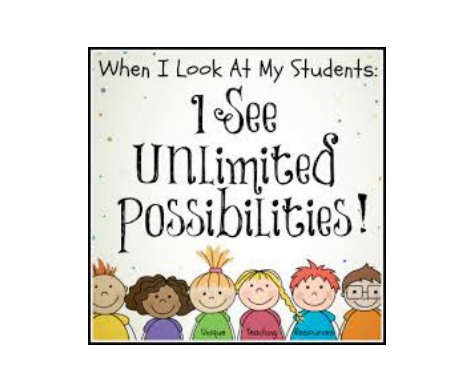